ДИГИТАЛНИ ХЕРБАРИЈУМ НАШЕГ ЗАВИЧАЈА
Анастасија Јовић
ОШ ”Вожд Карађорђе” 
Алексинац
‹#›
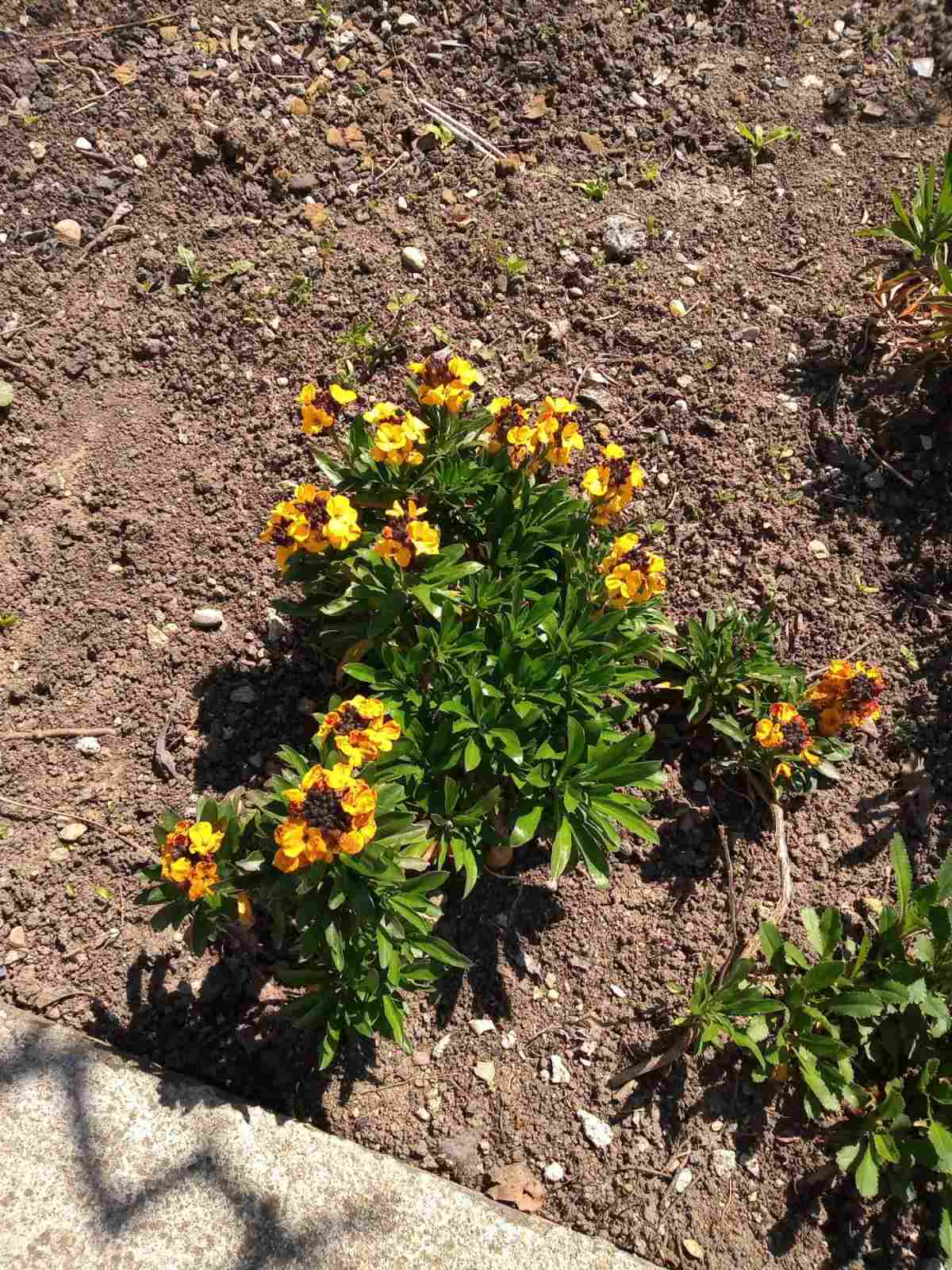 народни назив: шебој
фамилија шебоја
станиште: двориште
датум фотографисања: мај 2021. године
место: Алексинац
ученик: Анастасија Јовић 7-1
ОШ “Вожд Карађорђе” Алексинац
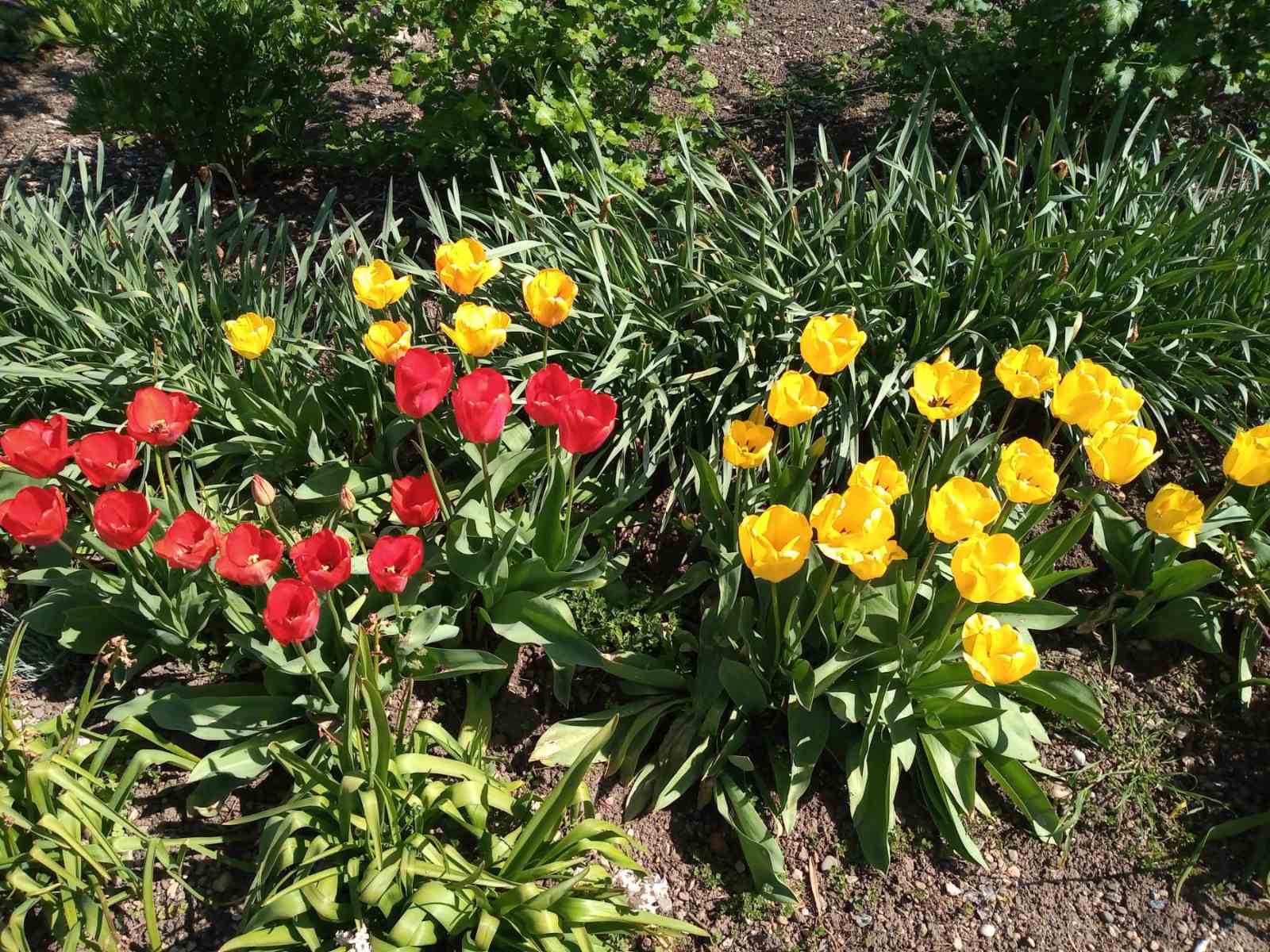 народни назив: лала
фамилија: љиљана
станиште: двориште
датум фотографисања: мај 2021. године
место: Алексинац
ученик: Анастасија Јовић 7-1
ОШ “Вожд Карађорђе” Алексинац
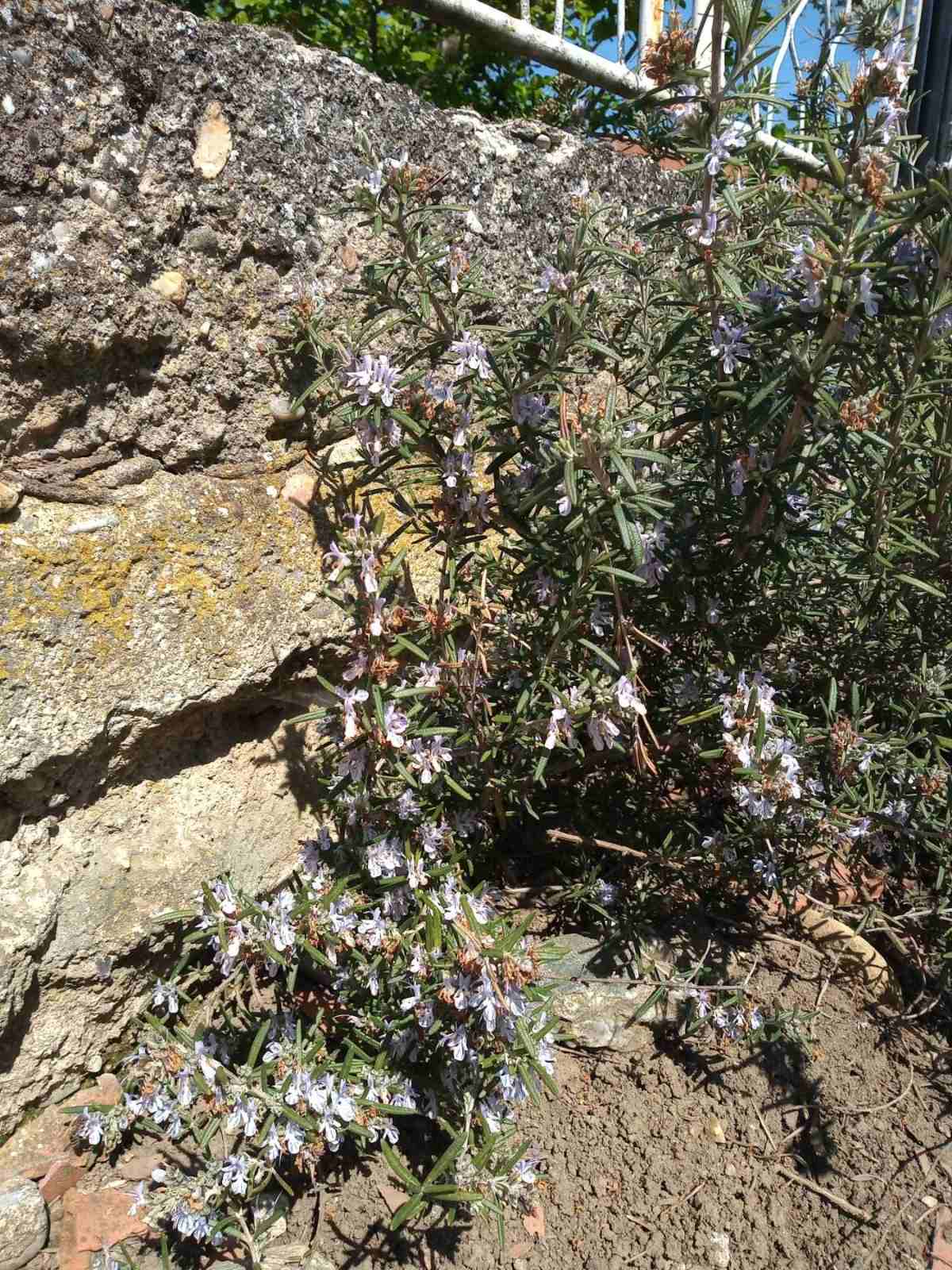 народни назив: рузмарин
фамилија: уснатица
станиште: двориште
датум фотографисања: мај 2021. године
место: Алексинац
ученик: Анастасија Јовић 7-1
ОШ “Вожд Карађорђе” Алексинац
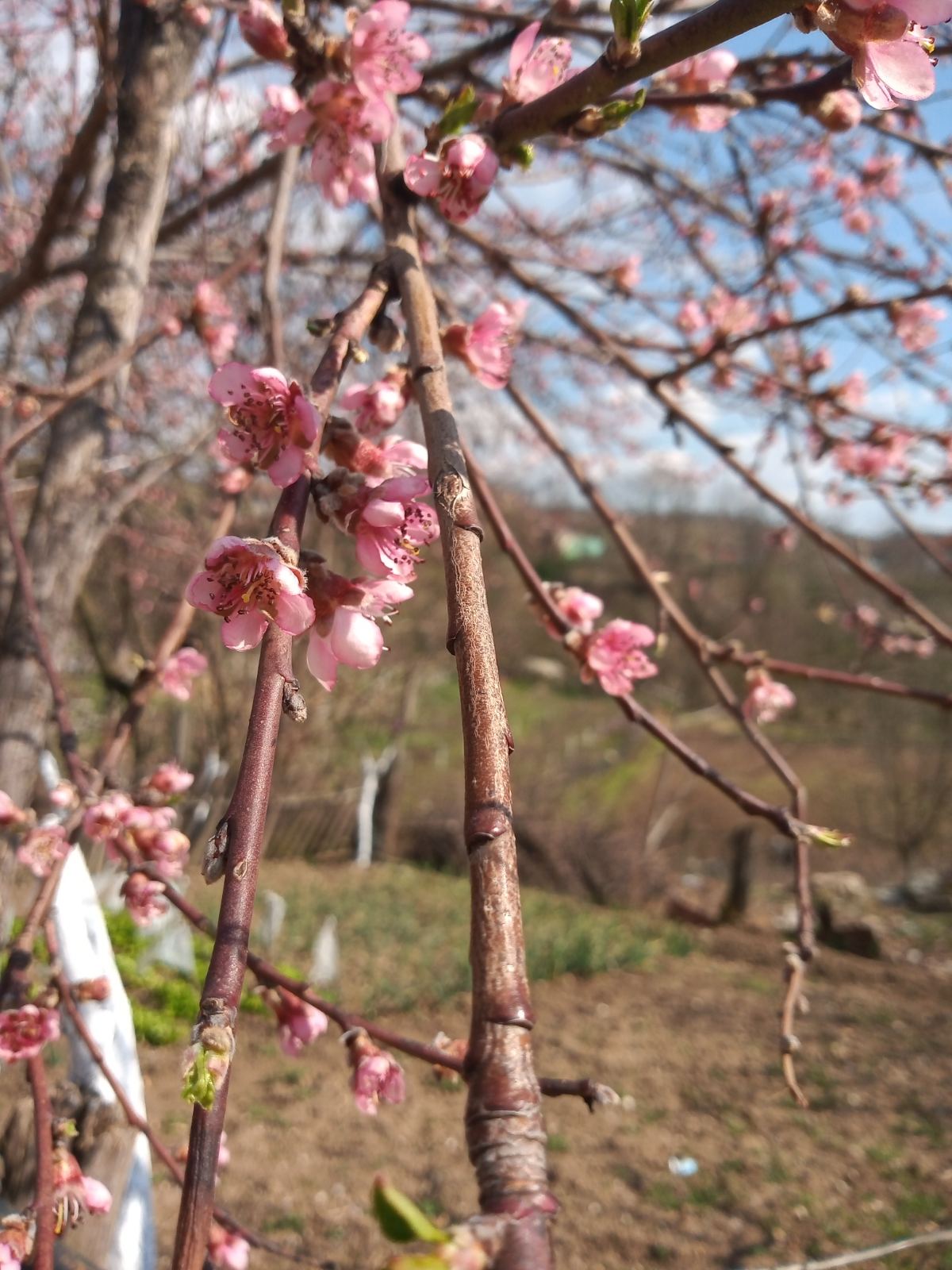 народни назив: кајсија
фамилија ружа
станиште: двориште
датум фотографисања: мај 2021. године
место: Алексинац
ученик: Анастасија Јовић 7-1
ОШ “Вожд Карађорђе” Алексинац
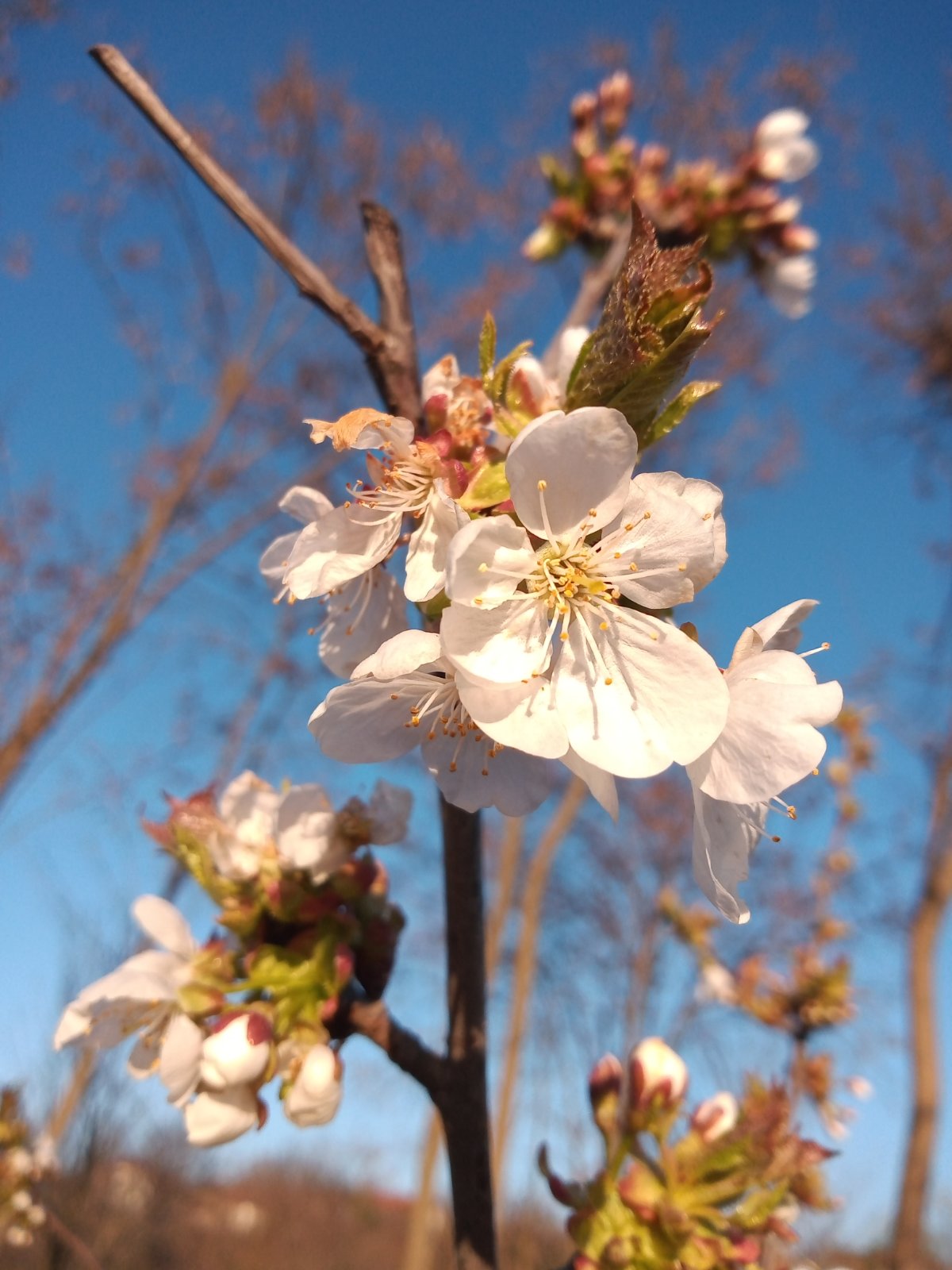 народни назив: јабука
фамилија ружа
станиште: двориште
датум фотографисања: мај 2021. године
место: Алексинац
ученик: Анастасија Јовић 7-1
ОШ “Вожд Карађорђе” Алексинац
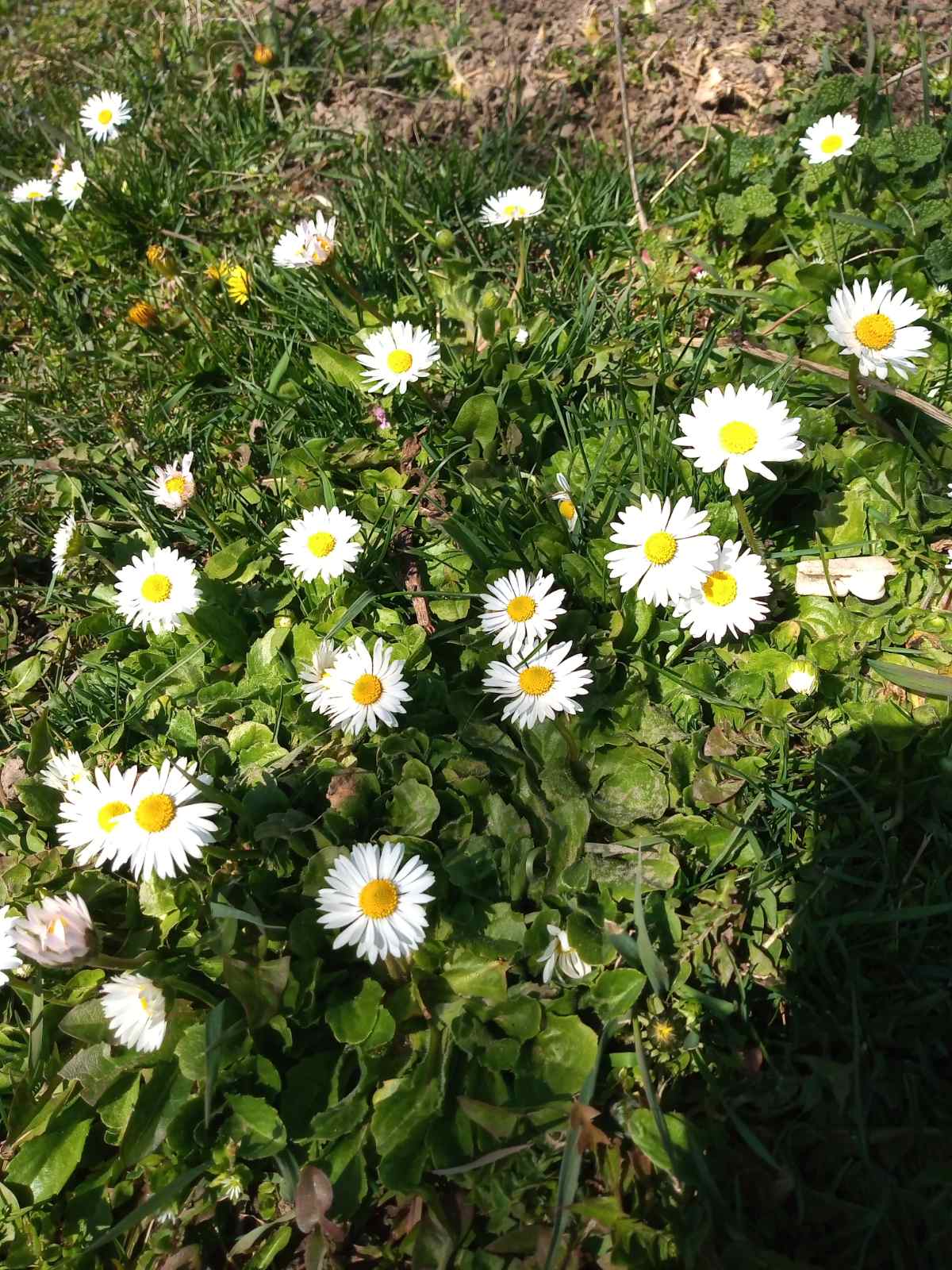 народни назив: бела рада ситна
фамилија: главочика
станиште: ливада
датум фотографисања: мај 2021. године
место: Алексинац
ученик: Анастасија Јовић 7-1
ОШ “Вожд Карађорђе” Алелсинац
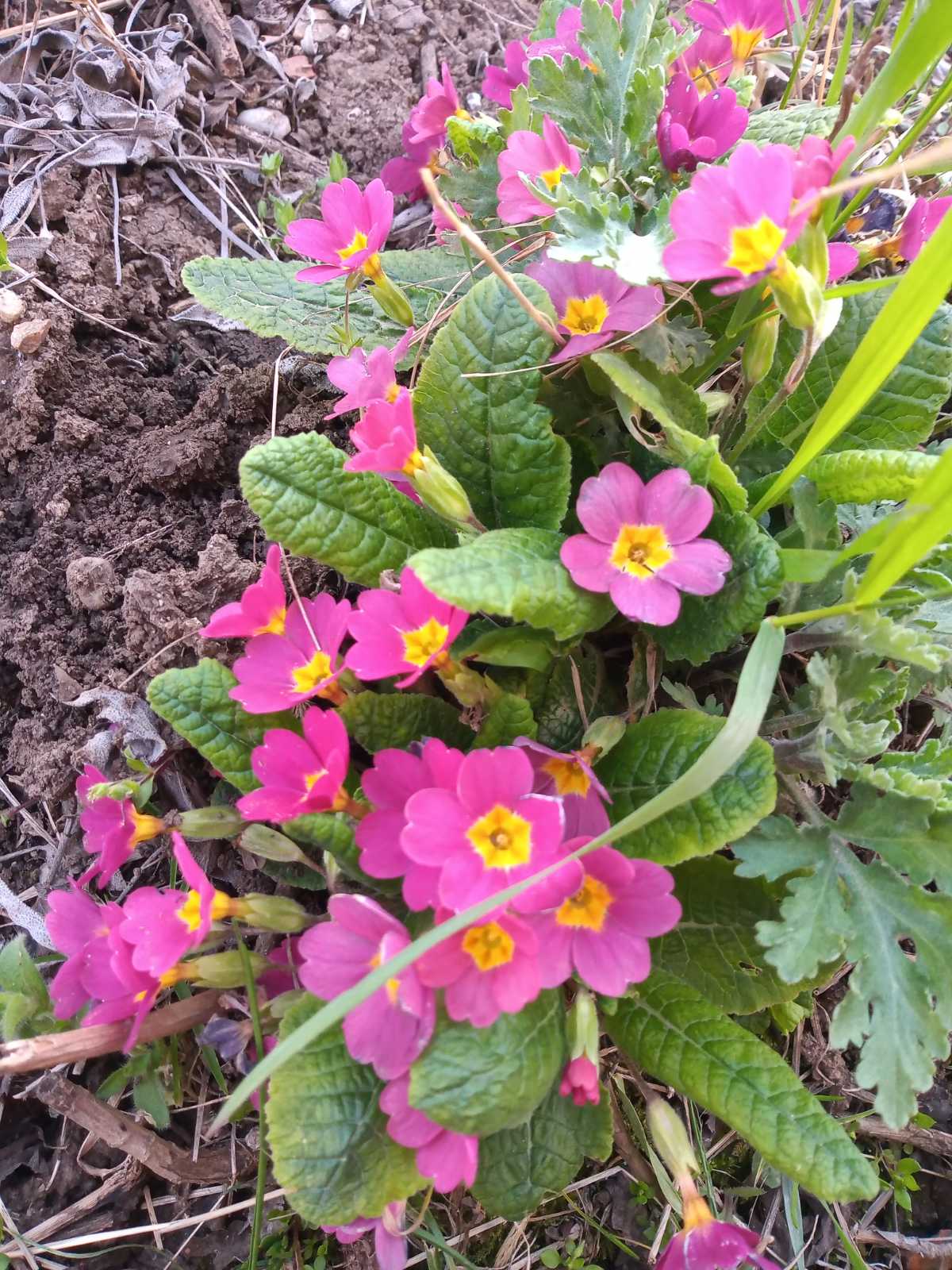 народни назив: јагорчевина
фамилија: јагорчевине
станиште: шума
датум фотографисања: април 2021. године
место: Алексинац
ученик: Анастасија Јовић 7-1
ОШ “Вожд Карађорђе” Алексинац
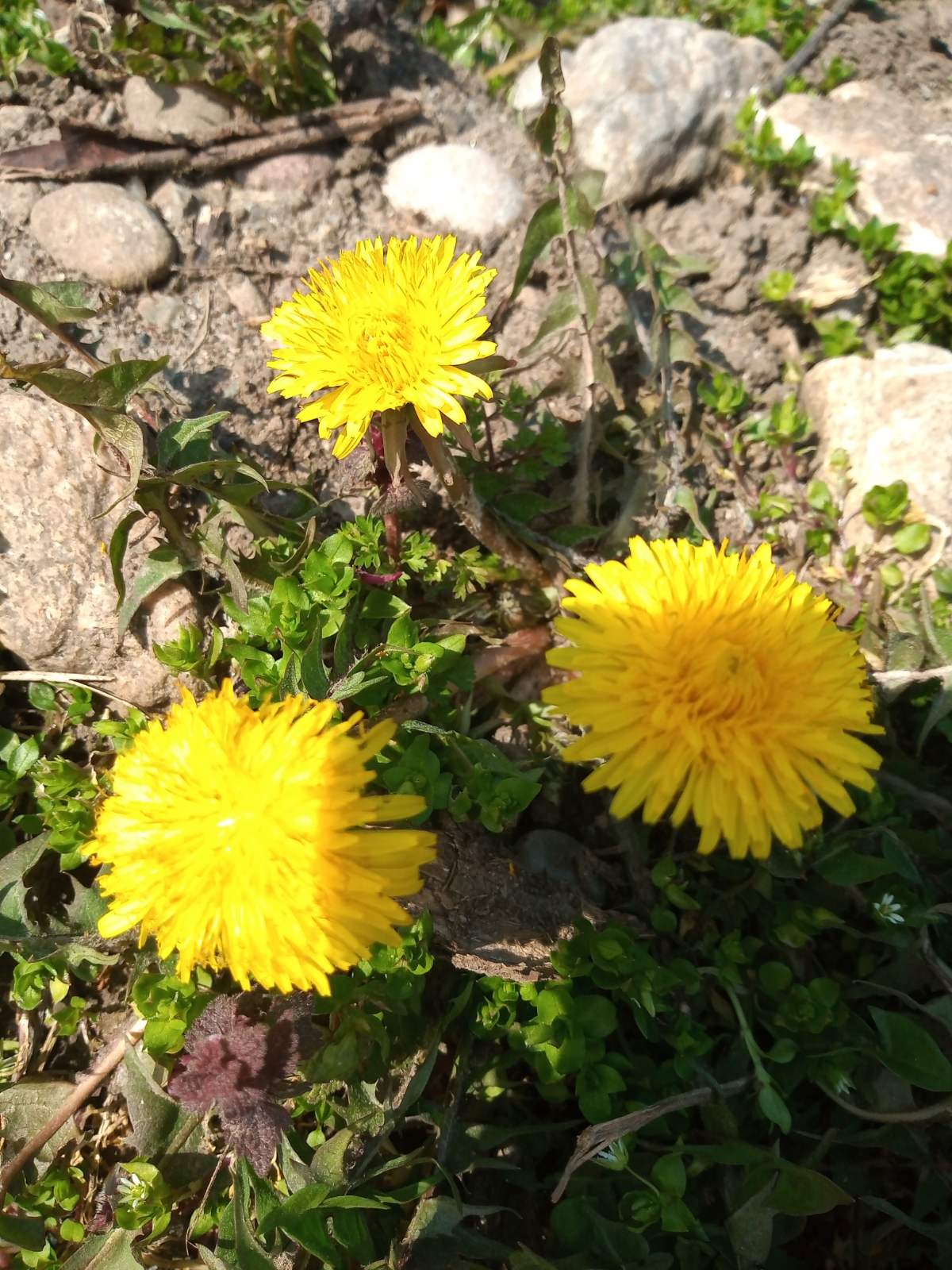 народни назив: маслачак
фамилија главочика
станиште: ливада
датум фотографисања: мај 2021. године
место: Алексинац
ученик: Анастасија Јовић 7-1
ОШ “Вожд Карађорђе” Алексинац
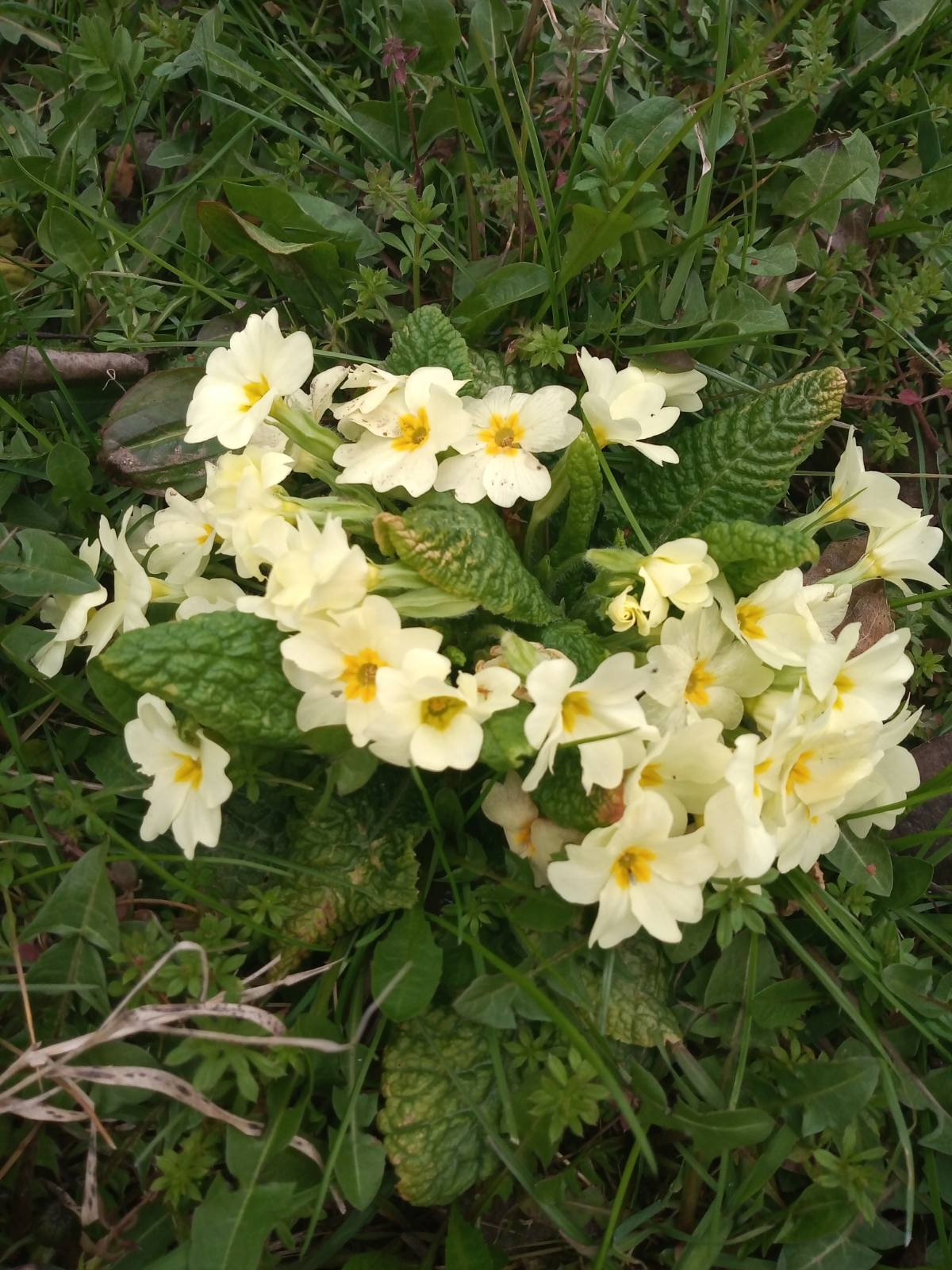 народни назив: јагорчевина бела
фамилија: јагорчевине
станиште: шума
датум фотографисања: мај 2021. године
место: Алексинац
ученик: Анастасија Јовић 7-1
ОШ “Вожд Карађорђе” Алексинац
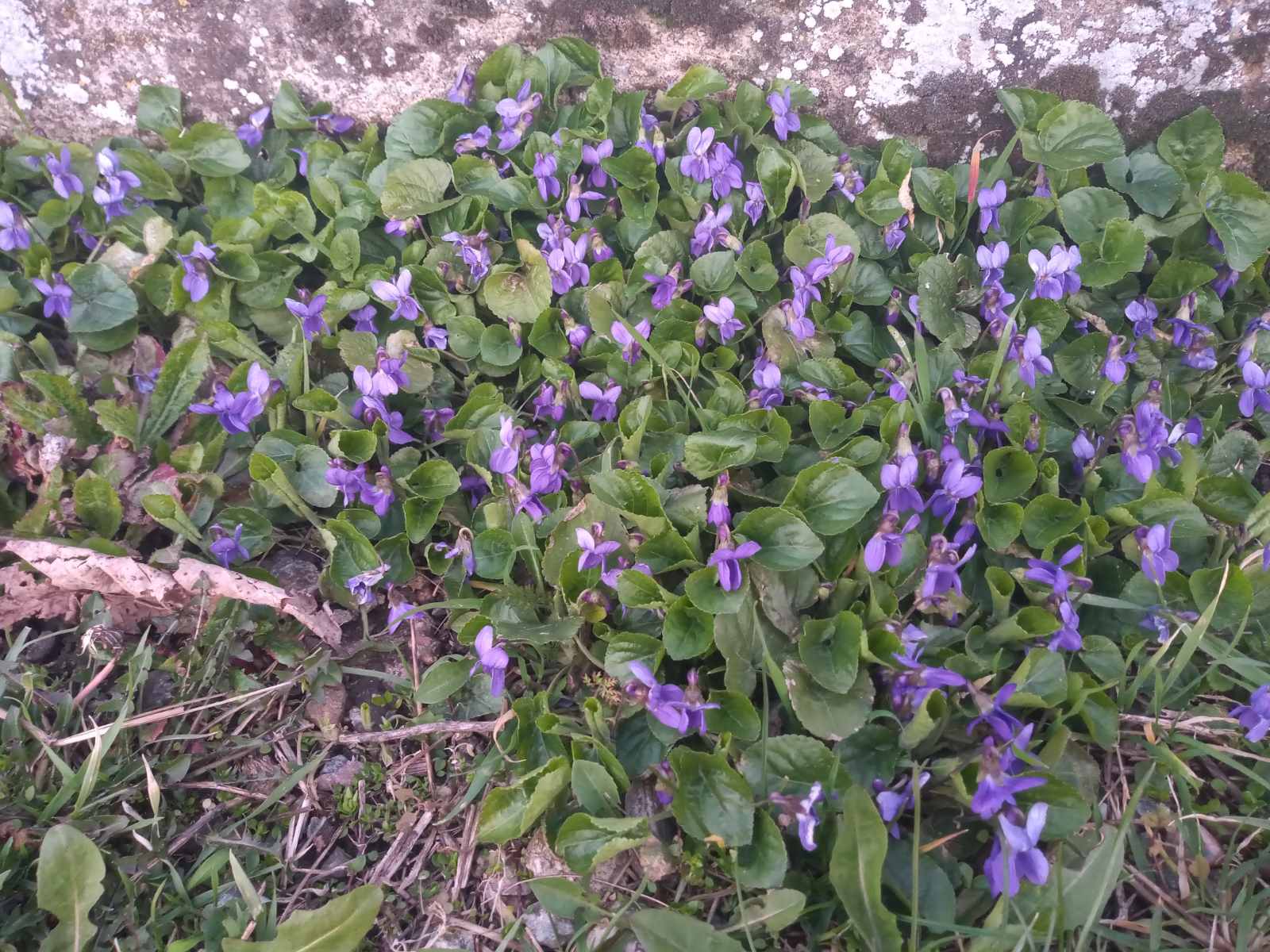 народни назив: љубичица
фамилија: љубичице
станиште: шума
датум фотографисања: април 2021. године
место: Алексинац
ученик: Анастасија Јовић 7-1
ОШ “Вожд Карађорђе” Алелсинац
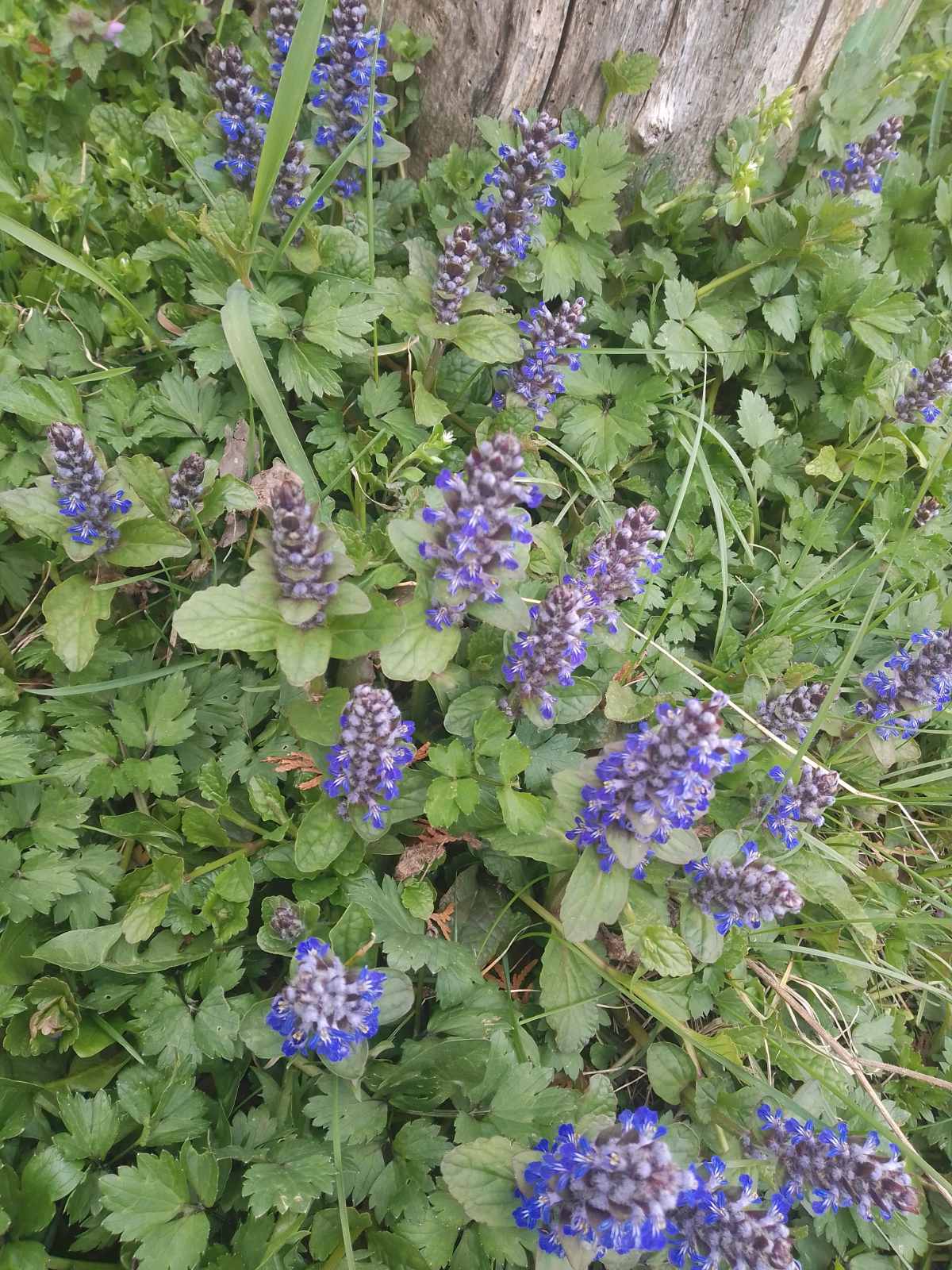 народни назив: коњски босиљак
фамилија: уснатице
станиште: поред пута
датум фотографисања: мај 2021. године
место: Алексинац
ученик: Анастасија Јовић 7-1
ОШ “Вожд Карађорђе” Алексинац
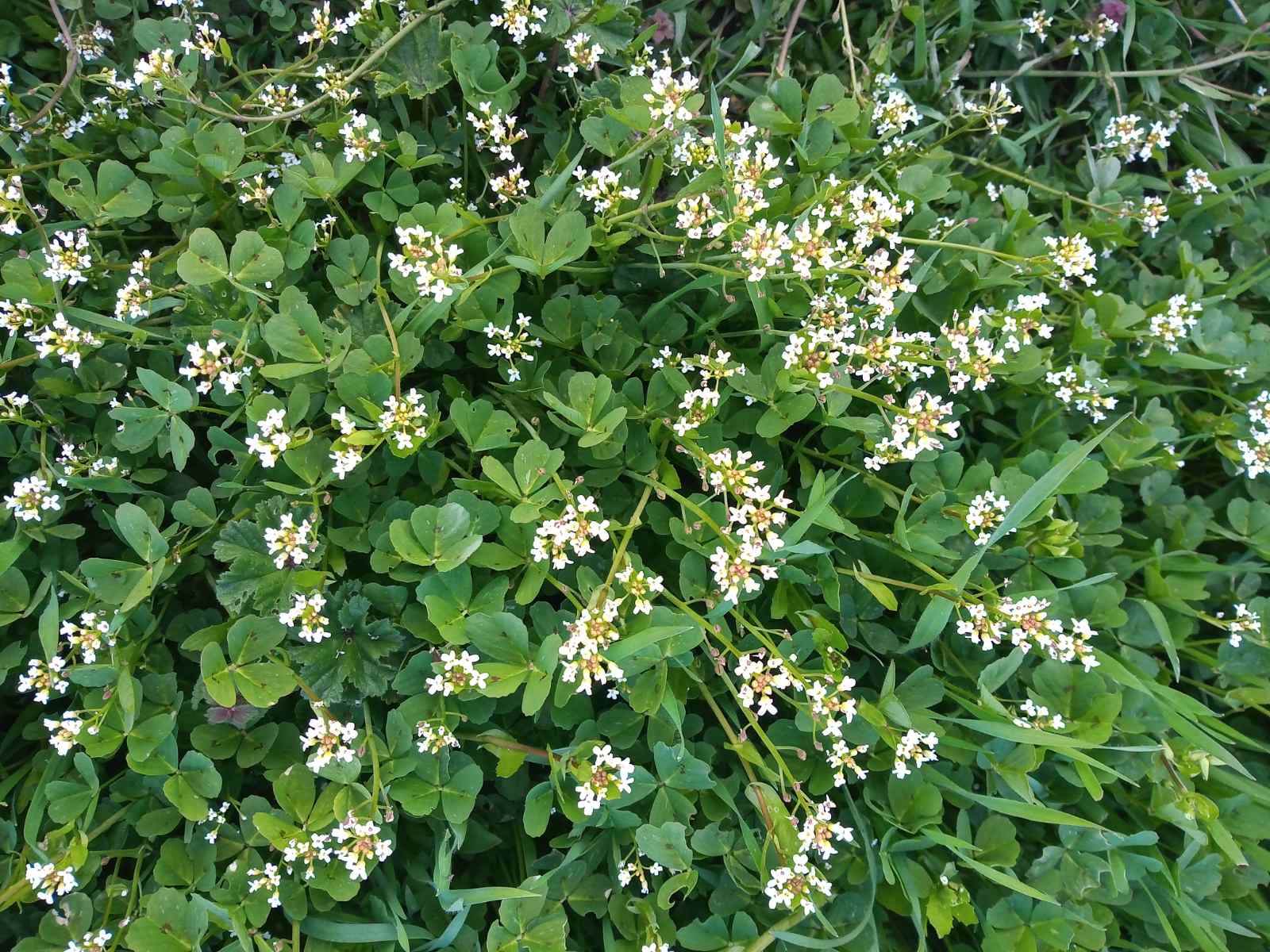 народни назив: детелина
фамилија: бобова
станиште: ливада
датум фотографисања: мај 2021. године
место: Алексинац
ученик: Анастасија Јовић 7-1
ОШ “Вожд Карађорђе” Алексинац
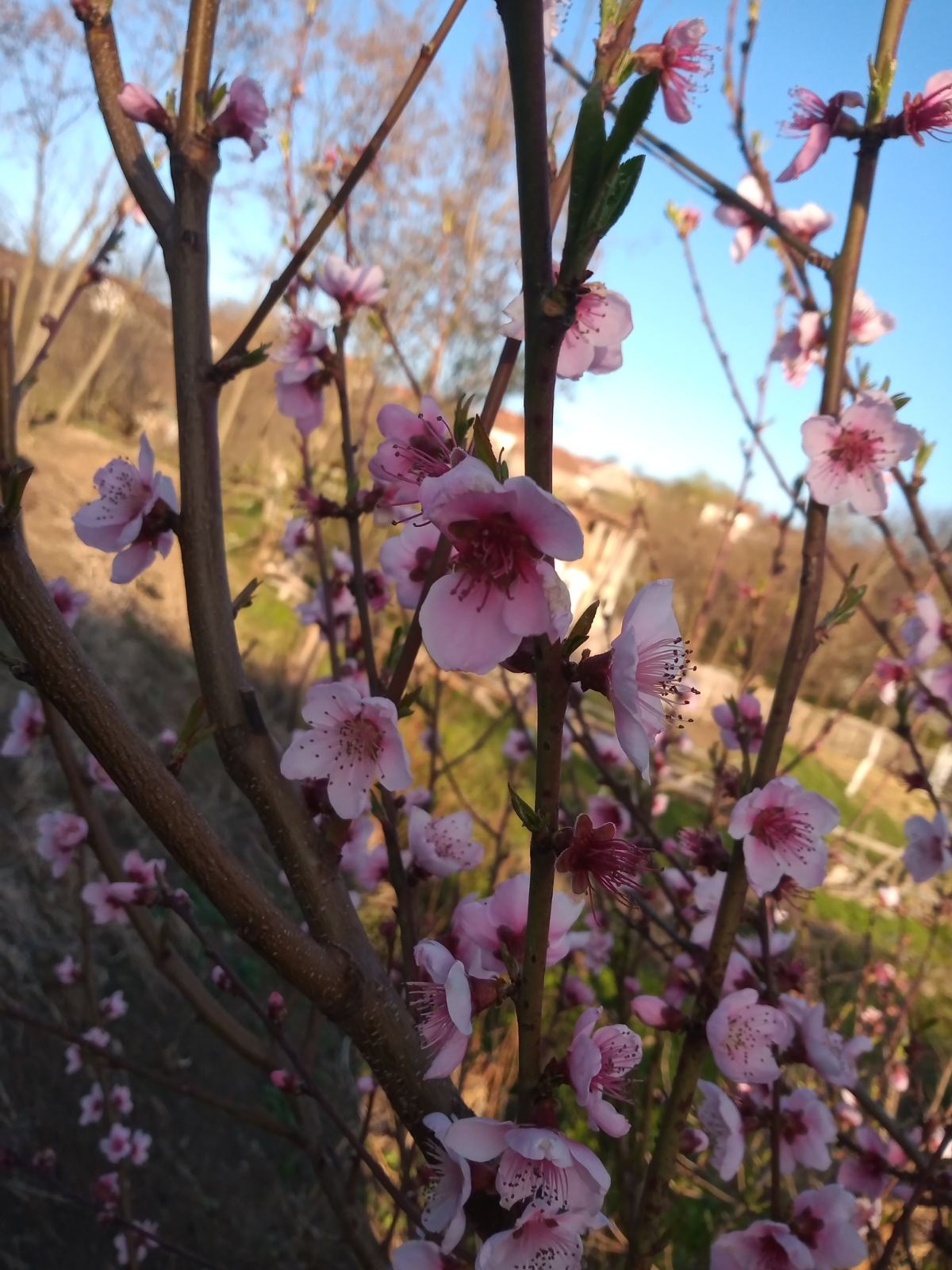 народни назив: шљива
фамилија: ружа
станиште: двориште
датум фотографисања: мај 2021. године
место: Алексинац
ученик: Анастасија Јовић 7-1
ОШ “Вожд Карађорђе” Алексинац
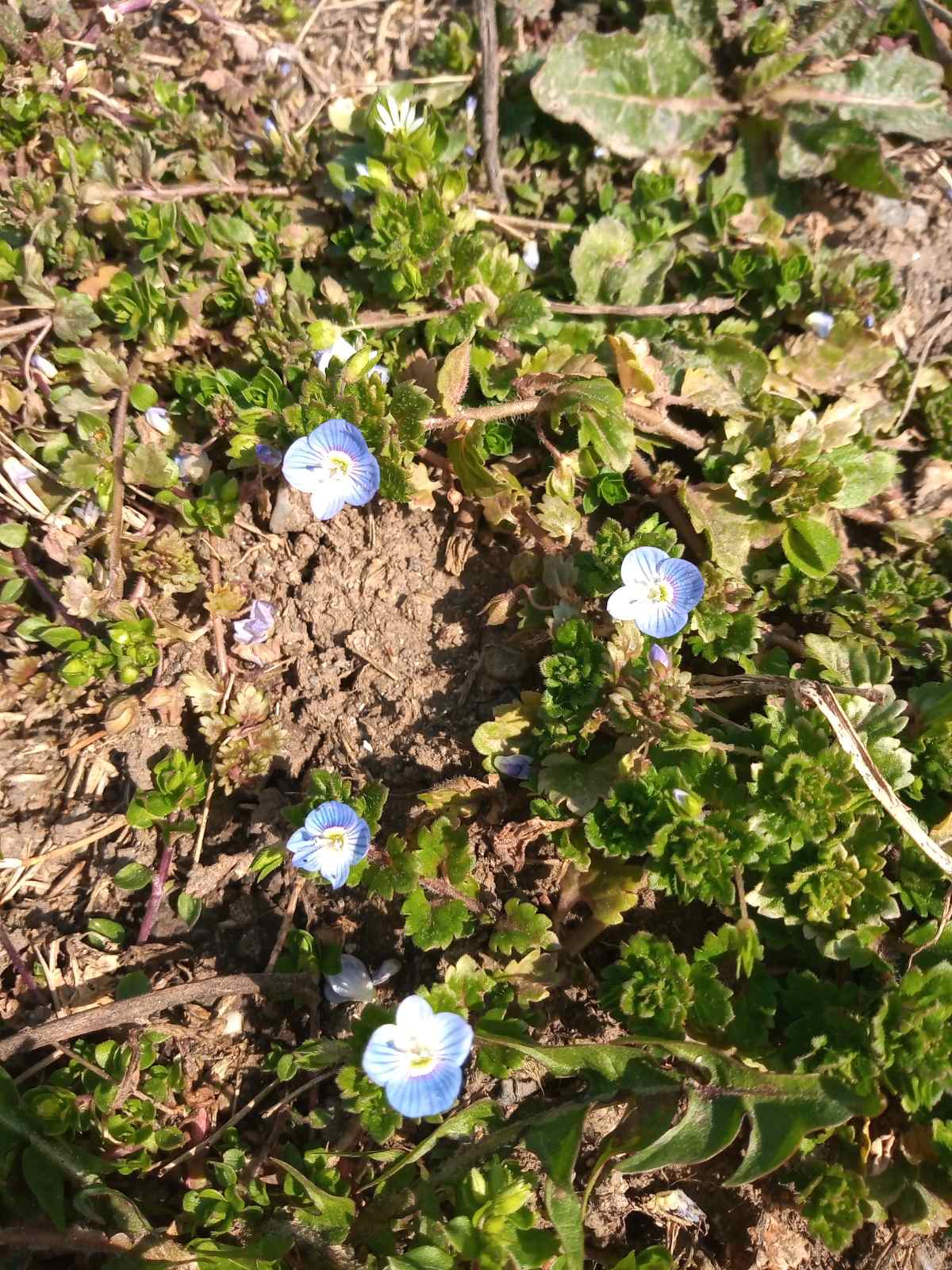 народни назив: честославица
фамилија: боквице
станиште: двориште
датум фотографисања: мај 2021. године
место: Алексинац
ученик: Анастасија Јовић 7-1
ОШ “Вожд Карађорђе” Алексинац
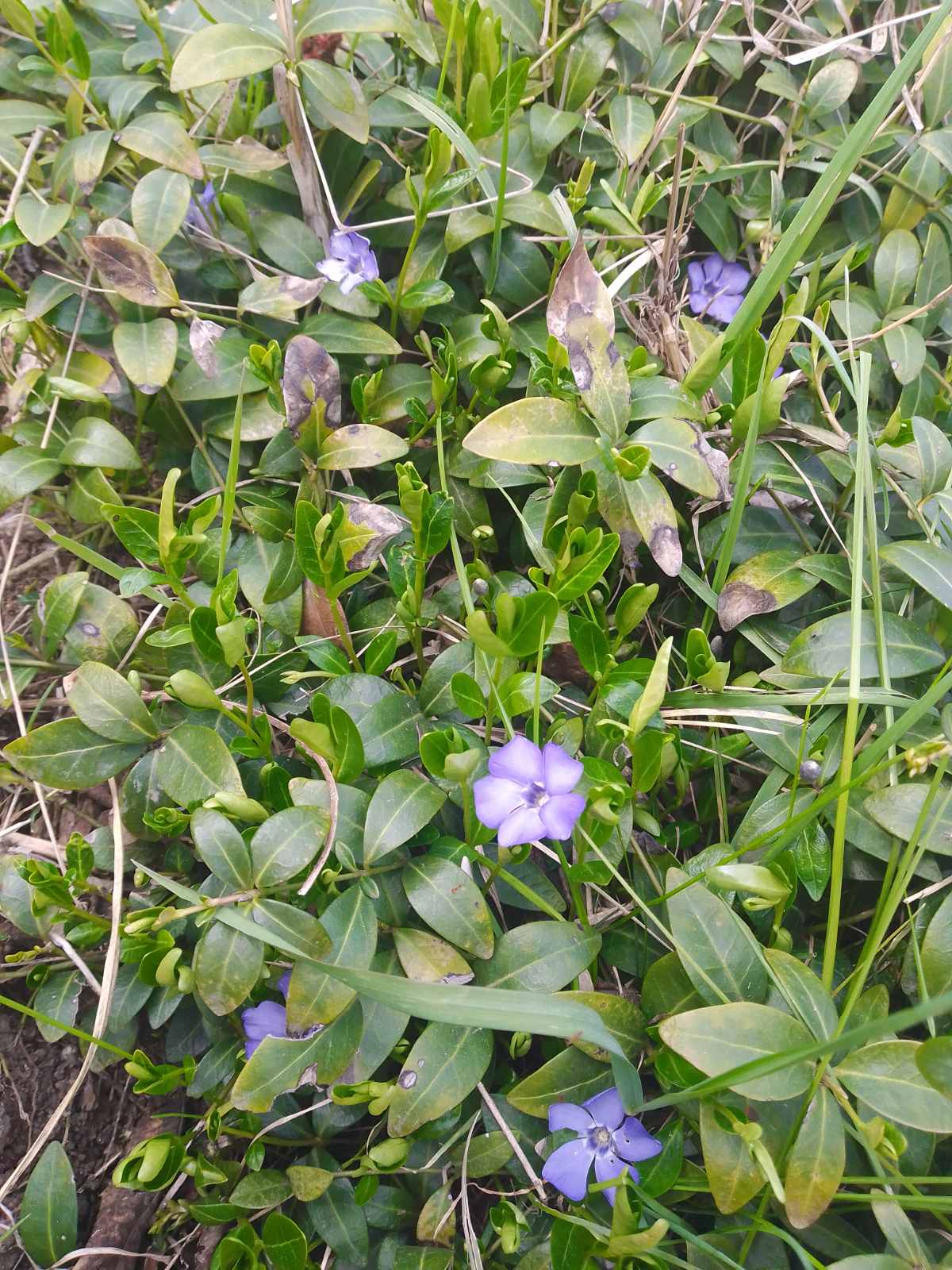 народни назив: зимзелен
фамилија: зимзеленовке
станиште: шума
датум фотографисања: мај 2021. године
место: Алексинац
ученик: Анастасија Јовић 7-1
ОШ “Вожд Карађорђе” Алексинац
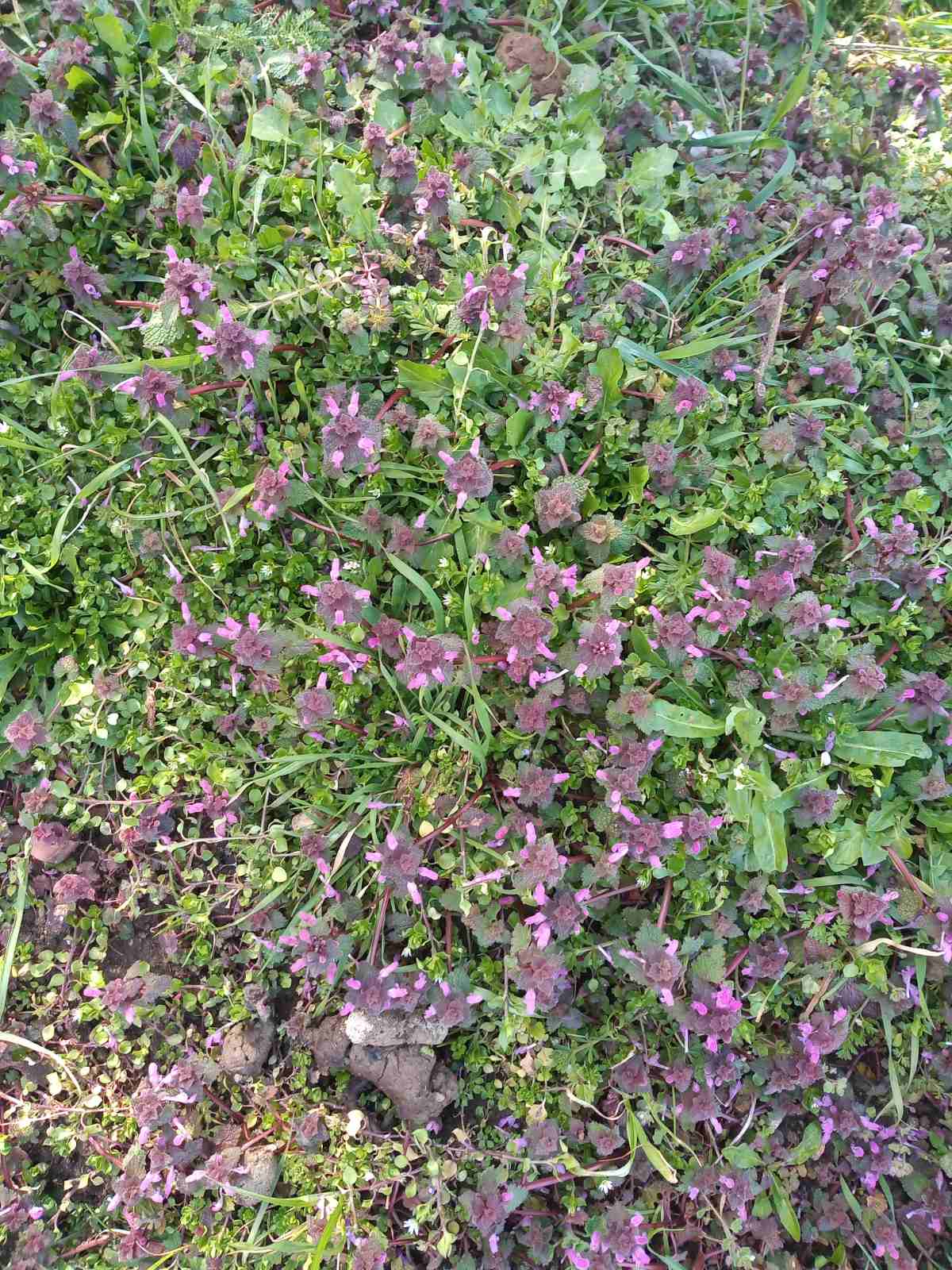 народни назив: мртва коприва
фамилија: уснатица
станиште: поред пута
датум фотографисања: мај 2021. године
место: Алексинац
ученик: Анастасија Јовић 7-1
ОШ “Вожд Карађорђе” Алексинац
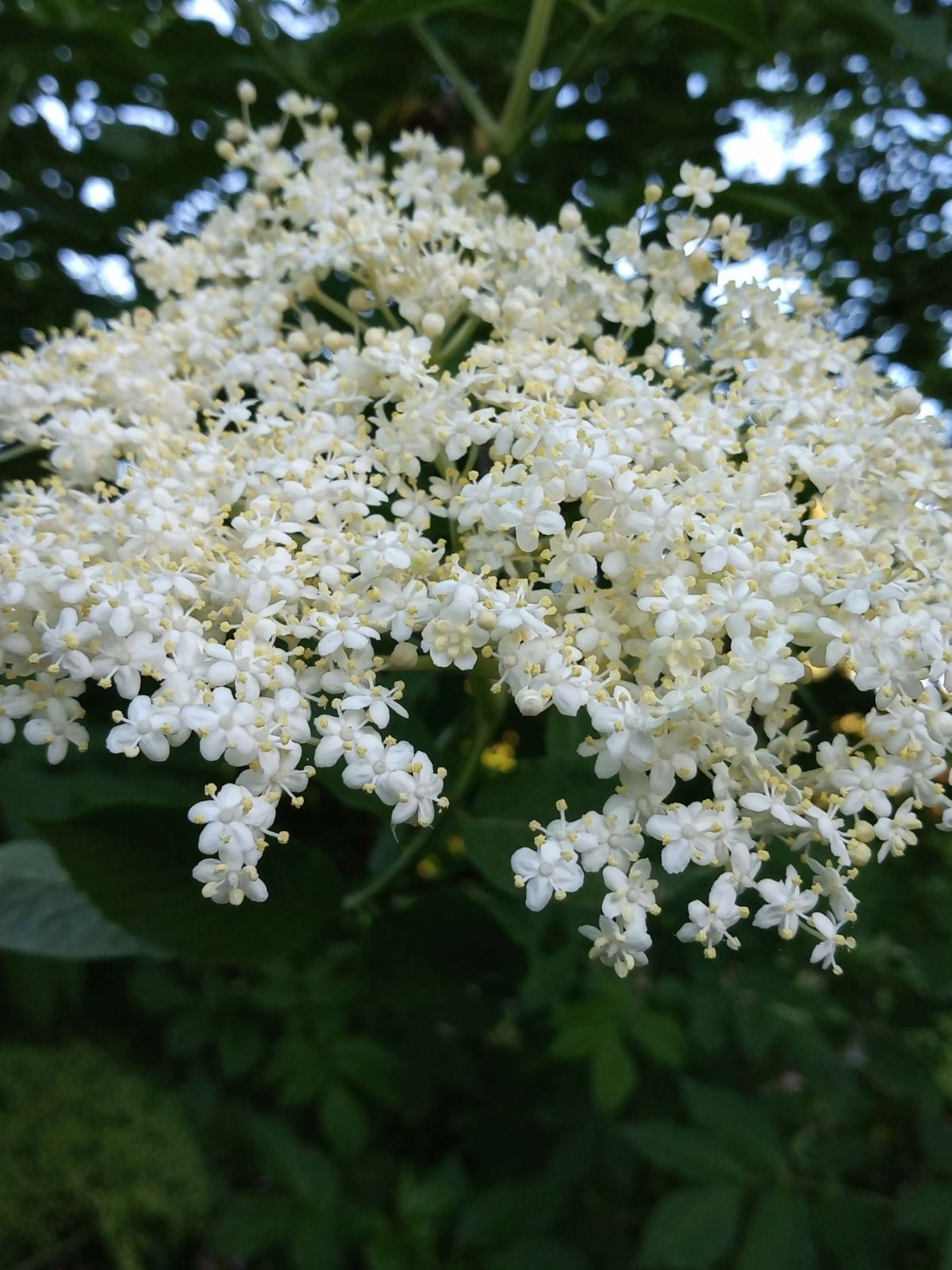 народни назив: зова
фамилија: козокрвнице
станиште: поред пута
датум фотографисања: мај 2021. године
место: Алексинац
ученик: Анастасија Јовић 7-1
ОШ “Вожд Карађорђе” Алексинац
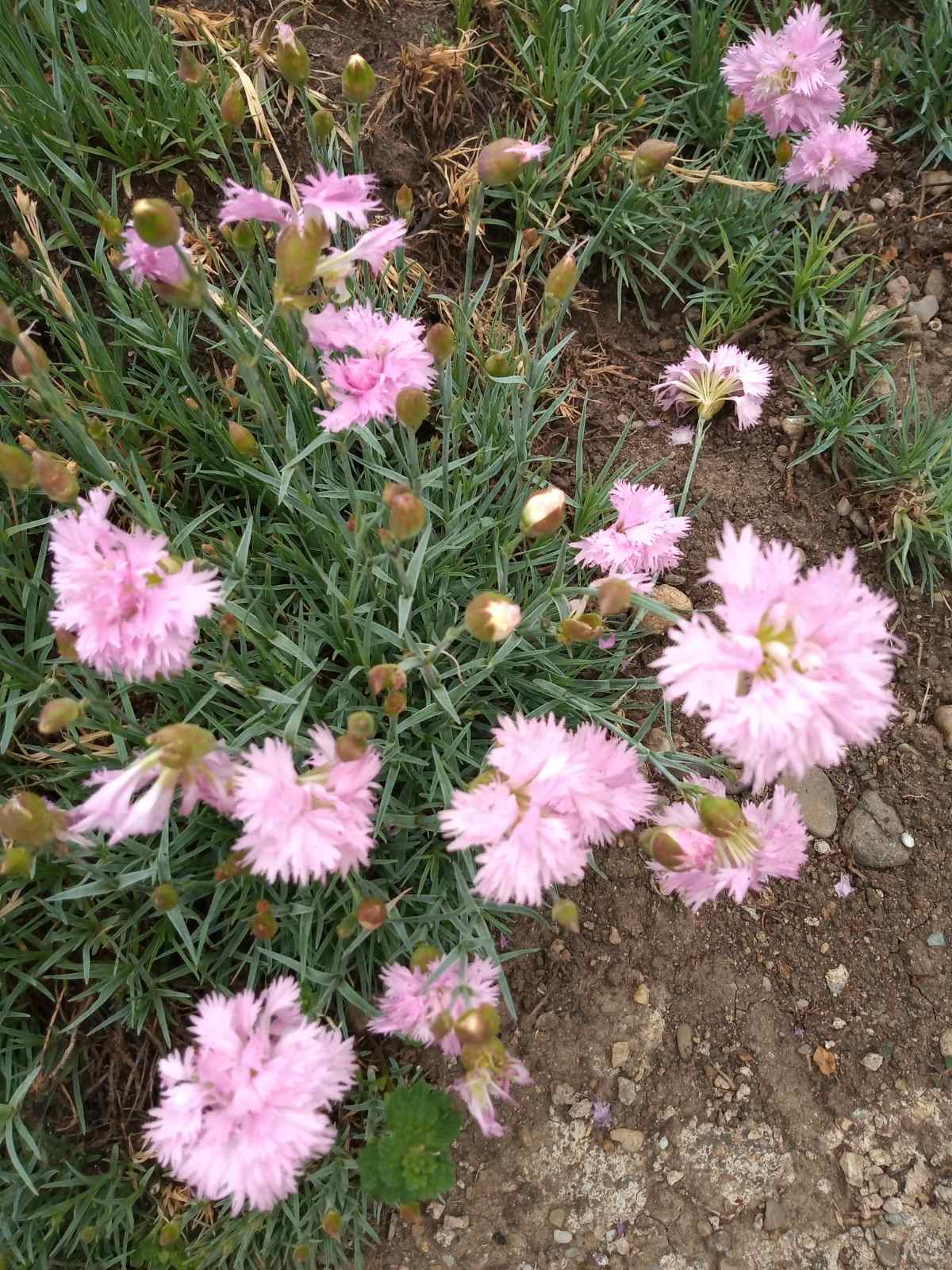 народни назив: каранфил
фамилија: каранфила
станиште: двориште
датум фотографисања: мај 2021. године
место: Алексинац
ученик: Анастасија Јовић 7-1
ОШ “Вожд Карађорђе” Алексинац
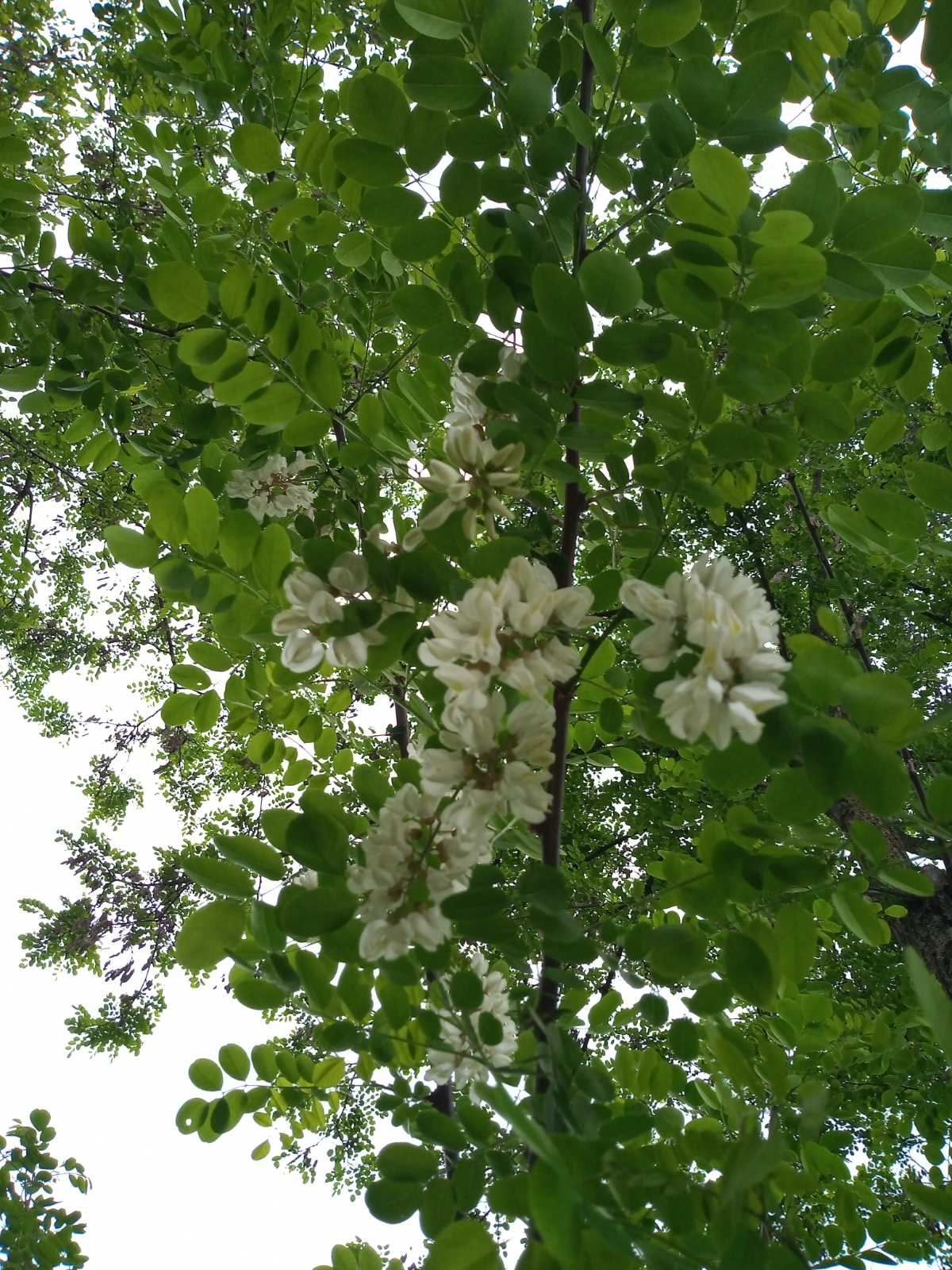 народни назив: багрем
фамилија: бобова
станиште: шума
датум фотографисања: мај 2021. године
место: Алексинац
ученик: Анастасија Јовић 7-1
ОШ “Вожд Карађорђе” Алексинац
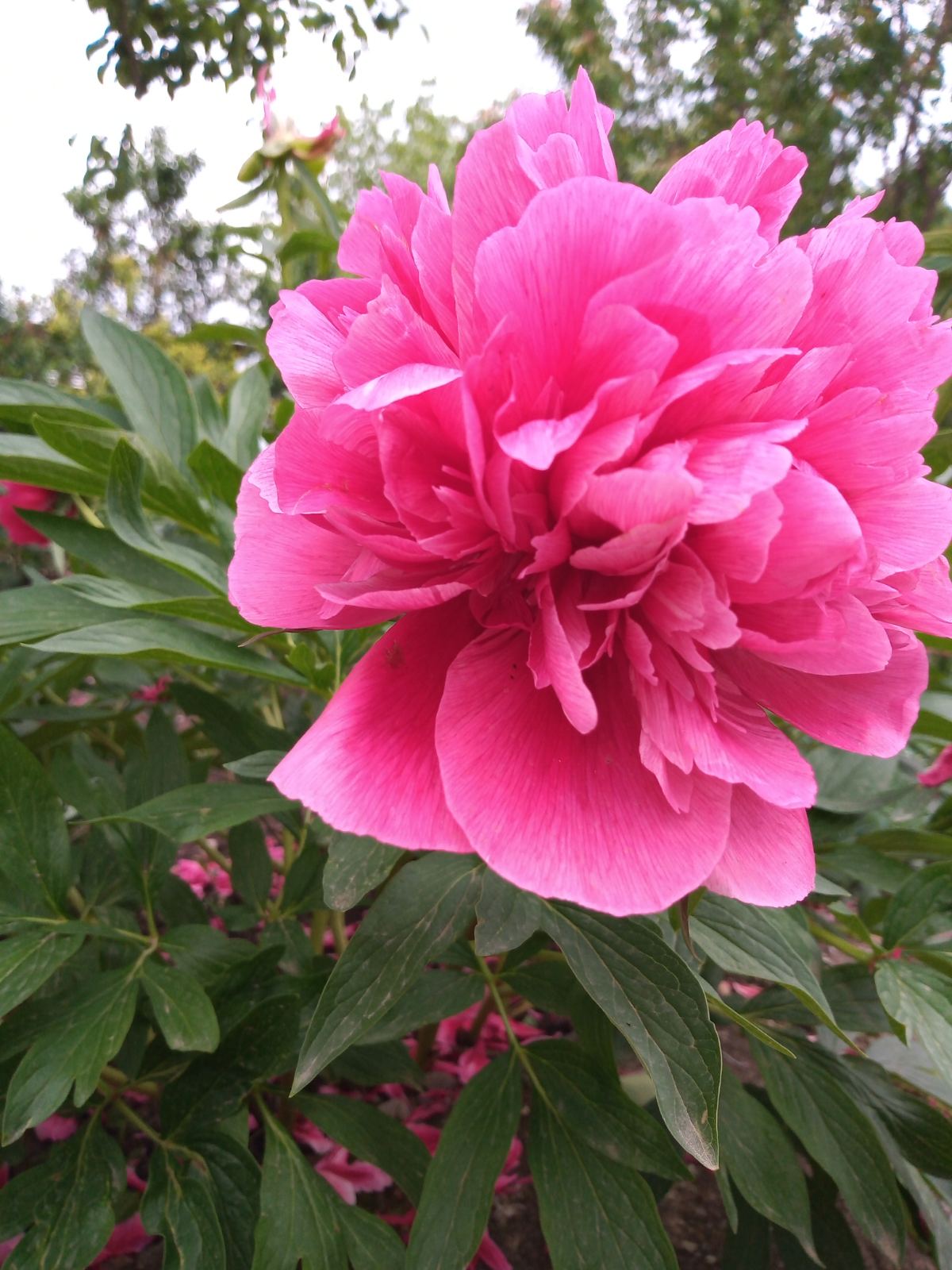 народни назив: божур
фамилија: божура
станиште: двориште
датум фотографисања: мај 2021. године
место: Алексинац
ученик: Анастасија Јовић 7-1
ОШ “Вожд Карађорђе” Алексинац
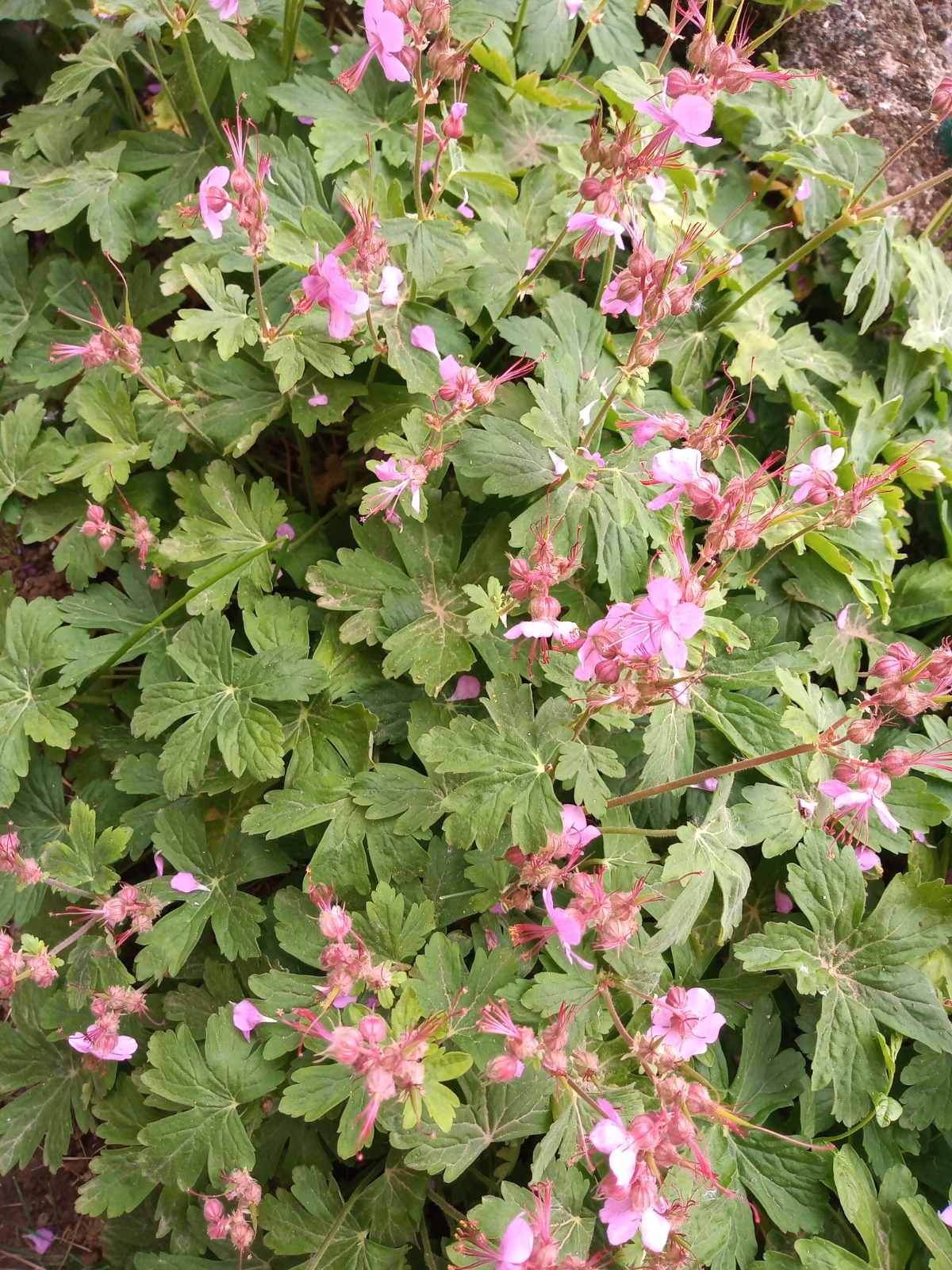 народни назив: здравац
фамилија: здраваца
станиште: шума
датум фотографисања: мај 2021. године
место: Алексинац
ученик: Анастасија Јовић 7-1
ОШ “Вожд Карађорђе” Алексинац
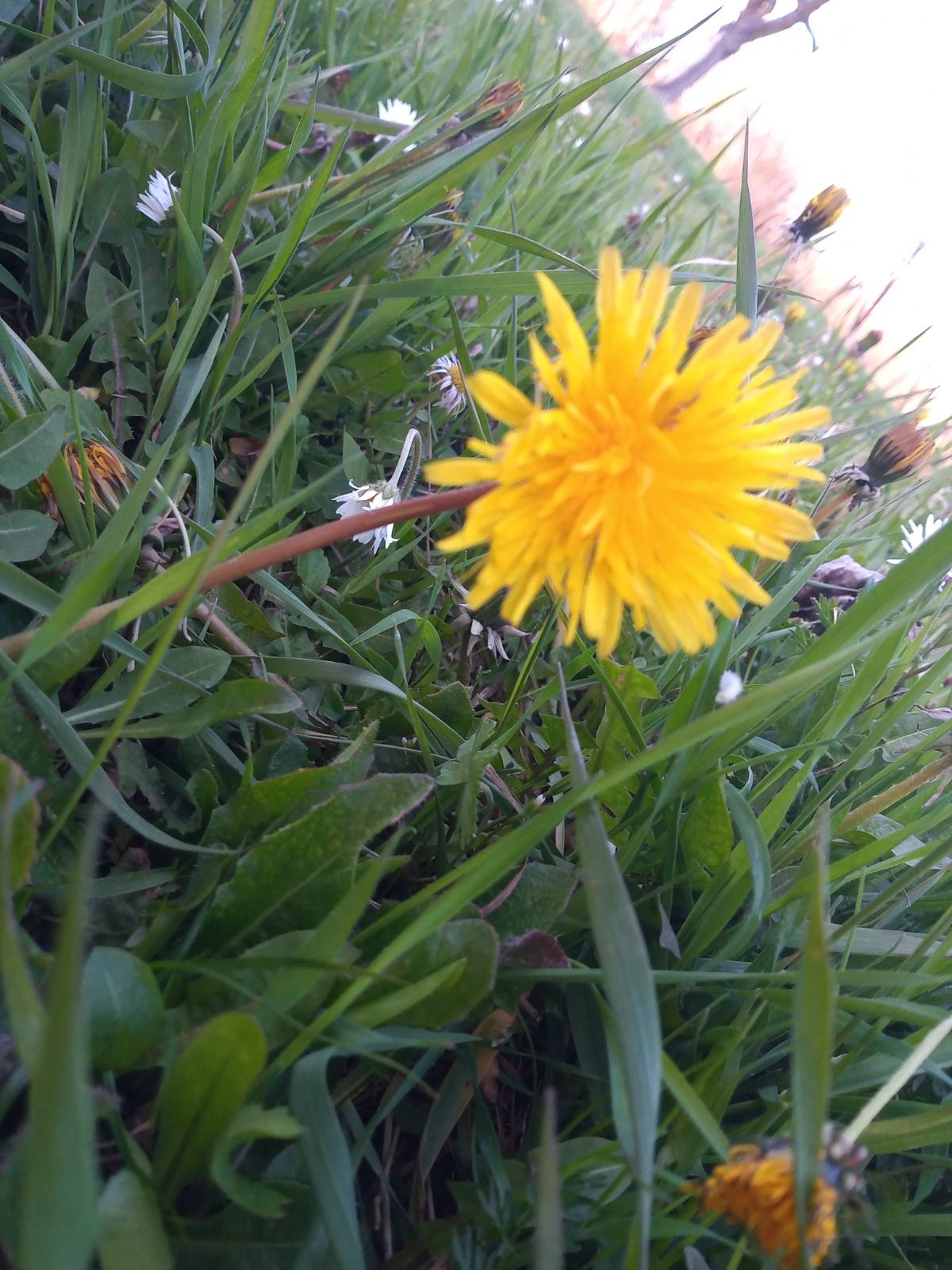 народни назив: маслачак
фамилија главочика
станиште: ливада
датум фотографисања: мај 2021. године
место: Алексинац
ученик: Анастасија Јовић 7-1
ОШ “Вожд Карађорђе” Алексинац